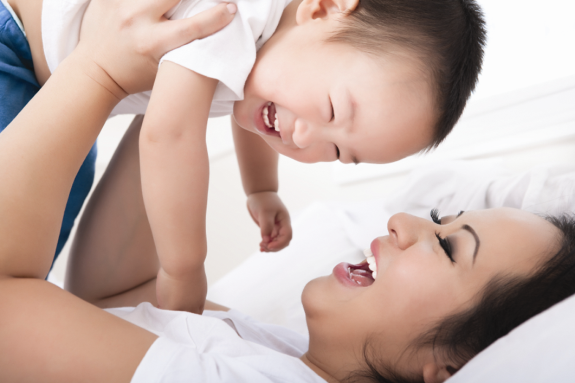 DHS Legislative Update
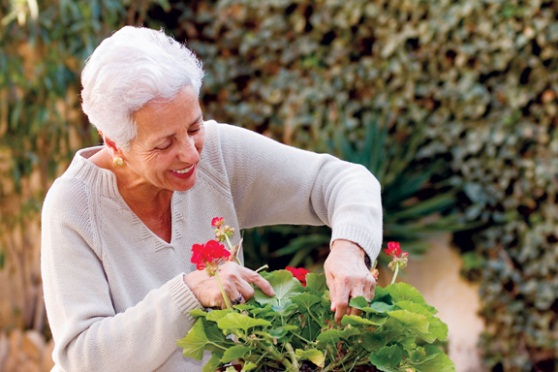 Presented to: DHS Board of Directors

Presented by: Ashley Fielding

Date:  December 9, 2015
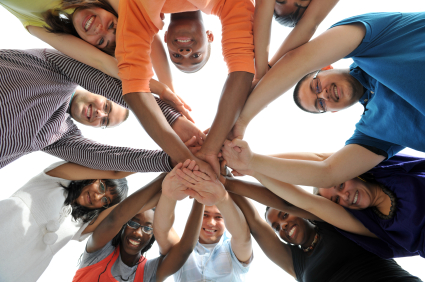 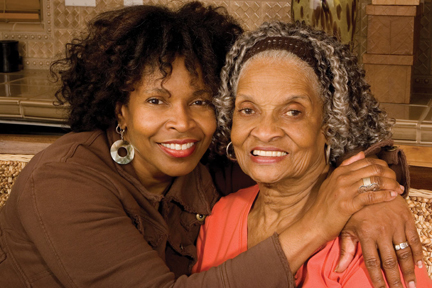 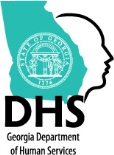 Georgia Department of Human Services
Vision, Mission and Core Values
Vision 
	Stronger Families for a Stronger Georgia.
Mission
	Strengthen Georgia by providing Individuals and Families access to services that promote self-sufficiency, independence, and protect Georgia's vulnerable children and adults.
Core Values
Provide access to resources that offer support and empower Georgians and their families. 
Deliver services professionally and treat all clients with dignity and respect.
Manage business operations effectively and efficiently by aligning resources across the agency. 
Promote accountability, transparency and quality in all services we deliver and programs we administer. 
Develop our employees at all levels of the agency.
Preview – 2016 General Assembly Session
Ongoing discussions in the General Assembly
Gov. Deal’s Child Welfare Reform Council
Continuing discussions for legislative proposals in 2016
Carryover bills from 2015 Legislative Session:
Senate Bill 3: “Supporting and Strengthening Families Act” 
Provides for the transfer of power of attorney for a minor child from a parent to another person in the state
HB 264 and SB 64
 Repeal of voluntary acknowledgements of legitimation
[Speaker Notes: Just wanted to mention a few bills that may impact the agency that we were monitoring this session, but did not receive final passage.  These bills can be taken up for a vote during the 2016 legislative session and we will continue to monitor their progress next year.]
Preview – 2015 General Assembly Session
2015 Study Committees:
Welfare Fraud Study Committee
Chairman: Rep. David Clark
Kinship Care Study Committee
Chairwoman: Rep. Stacey Abrams
Children’s Mental Health
Chairwoman: Rep. Katie Dempsey
Adult Day Health
Chairwoman: Rep. Valerie Clark
2014 Study Committees:
Study Committee on Licensing and Inspection of Child Welfare Providers
Chairman: Rep. Andy Welch
Preview – 2015 General Assembly Session
2015 Study Committees: Welfare Fraud 
Chairman: Rep. David Clark
Issue:
Study of statewide fraud prevention and interdiction programs for Medicaid, Food Stamps, and Temporary Assistance for Needy Families (TANF).
Inquiry into Able-Bodied Adult Without Dependents (ABAWD) program for Food Stamps in Georgia. ABAWD is a federally-required work participation program for a class of Food Stamp recipients.
Agency Involvement:
DHS Division of Family and Children Services testified on Georgia’s ABAWD program development.
DHS Office of Inspector General testified on fraud prevention and interdiction efforts in Georgia’s TANF and Food Stamps programs, including enhancements afforded by the Integrated Eligibility System.
Preview – 2015 General Assembly Session
2015 Study Committees: Adult Day Services
Chairwoman: Rep. Valerie Clark
Issue: 
Concerns from providers of home and community-based services in Georgia about a  decrease in referrals to and utilization of adult day services under both the Community Care Services Program (CCSP) and the SOURCE program
Concerns that the broker system and recent changes in Medicaid Non-Emergency Transportation have had a profound effect on clients of Georgia's adult day centers
The federal Centers for Medicare and Medicaid Services has recently issued rules further defining home and community based services, including those offered by adult day centers.
Agency Involvement:
DHS Division of Aging Services has provided information on use of Adult Day Health Services and other CCSP programs.
Preview – 2015 General Assembly Session
2015 Study Committees: Kinship Care
Chairwoman: Rep. Stacey Abrams
Issue:
Study of issues facing grandparents and other relatives who serve as primary caregivers and guardians, including access to services, financial support, and the ability to make medical and academic decisions for children in their care.
Study of the effectiveness of state-funded programs to assist those providing kinship care
Review of policies, services, proposals of interest groups and advocacy organizations and other state’s best practices to address issues facing kinship care providers
Agency Involvement:
DHS Divisions of Family and Children Services and Aging Services testified on agency supports for kinship caregivers.
DHS provided information on financial assistance provided to kinship caregivers, depending on levels of DFCS involvement with a family.
Preview – 2015 General Assembly Session
2015 Study Committees: Children’s Mental Health
Chairwoman Rep. Katie Dempsey
Issue:
Study of available resources for children with mental health issues in Georgia and identify possible solutions or improvements in the delivery of services, particularly concerning early intervention and prevention services.
Agency Involvement:
DHS Medical Director  and DFCS Foster Care Services Director testified on mental health services provided to youth in foster care, including oversight of psychotropic drug prescriptions.
Preview – 2015 General Assembly Session
2014 Study Committees: Licensing and Inspection of Child Welfare Providers
Chairman: Rep. Andy Welch

Issue:
The 2014 study committee report called on DHS Office of Inspector General Residential Child Care Licensing and Division of Family and Children Services Office of Provider Management to convene a task force made up of state agency staff and private providers to look at issues of oversight and evaluations of private residential child care providers.

Agency Involvement:
The task force convened in April 2015 and submitted its report to the committee on Nov. 1.
Preview – 2015 General Assembly Session
Questions?